Mental Health Informatics – a new field?
A panel discussion held at
Health Informatics South Africa (2013)
HISA2013
Panel chair		Jay Barnes, CPUT
Panel members	Dr Zuki Zingela, Dora Nginza Hospital 			Million Bimerew, UWC
			Rudi Harmse, NMMU
			Dr Stoffel Grobler, WSU and 
				Elizabeth Donkin Hospital
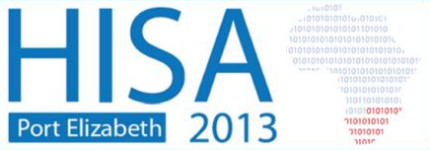 Some mental health statisticsVikram Patel - TEDGlobal 2012
More than 450 million across the globe suffer from mental illnesses. (WHO)
Schizophrenia, depression, epilepsy, dementia, alcohol dependence and other mental, neurological and substance-use disorders make up 13% of the global disease burden, surpassing both cardiovascular disease and cancer. (NIH)
By 2030, depression will be the second highest cause of disease burden in middle-income countries and the third highest in low-income countries. (WHO)
Mental health expenditures per capita are more than 200 times greater in high income counties compared with low income. (WHO)
Global Mental Health 1No health without mental health Martin Prince, Vikram Patel, Shekhar Saxena, Mario Maj, Joanna Maselko, Michael R Phillips, Atif RahmanLancet 2007
My own student are currently researching

E-Mood diaries

Mental health support on Face-book

A South African view of a “gamified” mental health support website

Mental Health E-ducation
Mental Health Informatics – a new field?
A panel discussion held at
Health Informatics South Africa (2013)
HISA2013
Panel chair		Jay Barnes, CPUT
Panel members	Dr Zuki Zingela, Dora Nginza Hospital 			Million Bimerew, UWC
			Rudi Harmse, NMMU
			Dr Stoffel Grobler, WSU and 
				Elizabeth Donkin Hospital
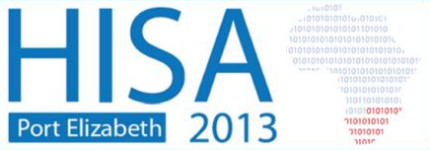